Řecko po pádu diktatury (1974–2009)
Proces transformace politického systému
Τransformace Řecka z diktatury na parlamentní republiku sice hladce a v rekordním čase, ale za velmi napjatých, téměř válečných, podmínek. 
„zmoudření“ Karamanlise či „politický přerod“ během jeho jedenáctiletého exilu ve Francii. 
Karamanlis v následujícím období překvapil spolupracovníky i oponenty liberalismem a umírněnějším postojem vůči levicové opozici. 
v otázce restaurování monarchie a antikomunistické minulosti zastával neutrální stanovisko, byl tolerován jak ze strany tradičních konzervativců i velké části armádních důstojníků, tak i umírněnými stoupenci bývalého Svazu středu (Enosis Kentru),
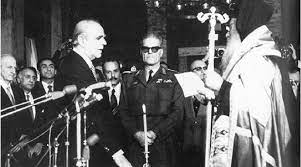 Polovičatá transformace
Ústup Nové demokracie – Vzestup socialistů
20. listopadu 1977 – předčasné parlamentní volby -> Nová demokracie – 41,9% hlasů a 171 míst
Zároveň PASOK získal 25,3% a 93 míst -> nejsilnější opoziční strana 
Kampaň za sjednocení všech neprivilegovaných Řeků do národní lidové fronty 
Původní radikální program – uskutečňování socialistických přeměn, nastolení sociální spravedlnosti, odstraněni všech forem národní a statni závislosti na cizině a provádění svébytné zahraniční politiky 
Květen 1980 – Karamanlis zvolen hlavou státu, nástupcem v ND se stal Georgios Rallis 
18. října 1981 – řádné parlamentní volby, heslo Allaji (změna) -> důraz na urychlenou modernizaci a strukturální proměnu řecké společnosti a řeckého státu 
PASOK obdržel 48,1% a 172 křesel (volební účast 81,9%) x Nová demokracie – 35,9% a 115 mandátů
Souběžné volili Řekové téhož dne svého zástupce do Evropského parlamentu  -> vítezství PASOK
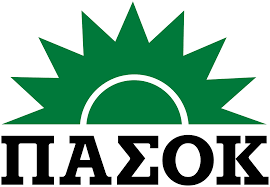 První demokraticky zvolena socialistická vláda
Andreas Papandreu od svého pravicového předchůdce G. Rallise převzal vládu nad „spálenou zemí“
Uspokojováni  značně opomíjených přáni širokých lidových vrstev -> výrazně zvýšili platy, mzdy i důchody, rozšířili statni výdaje na školské i zdravotní a sociální účely a započali s vytvářením Národní soustavy zdraví ESY 
Snaha o oživení stagnujícího národního hospodářství 
Socializace výrobních prostředků (zavadění demokratických a decentralizovaných forem řízeni i kontroly podniků, které zahrnovaly mj. aktivní spoluúčast zaměstnanců včetně dělníků) 
Naděje vkládané do plánovaní hospodářského a sociálního rozvoje zůstaly nesplněny 
-> provádění umírněných úsporných opatření
 HDP (3,5% v 1979-1981 na 0,5% v 1982-1984), vlastní průmyslová výroba v 1980-1983 poklesla o 1,4%, inflace v 1982-1983 znovu přesáhla 20% a nezaměstnanost z 4,3% v 1981 na 9% v 1985
Papandreův socialistický experiment
Papandreovy reformy
Prohlubující se pasivita obchodní bilance
Veřejný dluh řeckého státu stoupl z 39,4% HDP na 85,1% , zahraniční dluh z 4,4 miliard dolarů v 1980 na 13, miliard v 1985
Velká reformní aktivita v jiných oblastech – zejména na poli sociálním a institucionálním
Nedostatek peněžních prostředků a jejich neefektivní používání  
Modernizovali a demokratizovali rodinné právo, reformovali trestní zákoník, přikročili k rehabilitaci levicové Národně-osvobozenecké fronty EAM a jejího vojska ELAS z let WWII, amnestovali účastníky komunistického povstání z let 1946-1949 a umožnili jim návrat z emigrace 
Zavedeni monotonického systému psaní řeckého jazyka
Zahraniční politika vlády PASOK
Hledaní příčiny vnějších i vnitřních potíží země v jejím „závislém“ postaveni v rámci kapitalistického světa 
Zároveň praktická potřeba zajistit Řecku prosperitu a bezpečnost ve složitých mezinárodních podmínkách
 Převládající působení „národního“ faktoru nad „stranickým“ činitelem, navázaní na kurs Nové demokracie, pragmatismus
Papandreova vláda přestala prosazovat dosavadní požadavek PASOK na vystoupeni ze Severoatlantické aliance s poukazem na skutečnost, že by tento krok neprospěl řeckým národním zájmům 
Pragmatismus pramenil z přesvědčeni, že nelze připustit další oslabeni postaveni Řecka vůči Turecku 
Prosinec 1984 – nová řecká obranná doktrína, „úhlavní nepřítel všech Helénů“
Červenec 1982 – dohoda o tom, že ve svých vzájemných stycích zřeknou všech provokativních prohlášeni a akci
Zahraniční politika vlády PASOK
Zahraniční politika vlády PASOK
Nová demokracie prohlašovala, že PASOK zamysli nastolit v zemi „sociální marxismus“ a totální diktaturu a vede Řecko k novému národnímu rozkolu
Komunistická levice naproti tomu vytýkala vládě odklon od socialistického programu a ústupnost domácí buržoazii a světovému imperialismu 
PASOK zůstal hodně dlužen svým slibům, poměry uvnitř „strany a vlády“ mely daleko k demokracii, za 8 let uskutečnil Papandreu 16 rekonstrukcí vlády, každý, kdo se postavil proti němu, byl vyloučen ze strany
1984 – volby do Evropského parlamentu: ND – 38,1%, PASOK – 41,6% 
Mitsotakis vs Papandreu, neoliberalismus vs iluze o příchodu ještě lepších dnů 
Březen 1985 – prezidentské volby -> 29. brezna 1985 se stal Christos Sartzetakis hlavou státu 
Mitsotakis oznámil  jménem své strany, že nebude s novým prezidentem udržovat žádné kontakty
Aktivizace protipapandreovské opozice
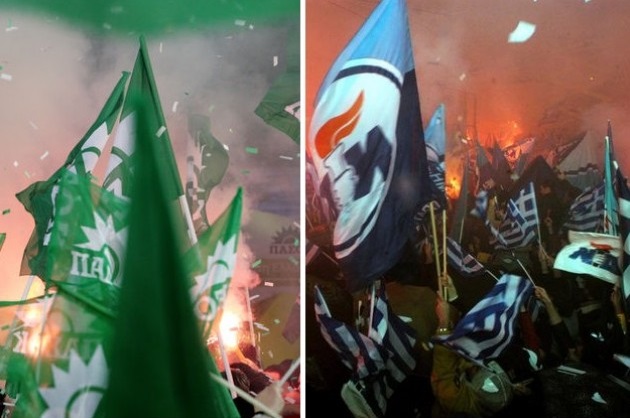 Volby v r. 1985
Předčasné parlamentní volby, ostrá politická polarizace – střetnutí „dobra se zlem“ 
Již nikdy pravice – vítezství ND by znamenalo návrat k dobám autoritářské nadvlády pravice z 50. let
PASOK 45,8% a 160 mandátů, ND 40,9% a 126 mandátů
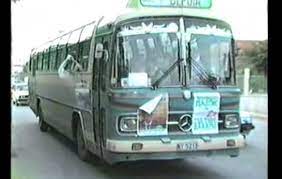 „Liberalizace“ řeckého socialismu
Zřetelný odklon směrem doprava, hlavním impulsem byly hospodářská krize a potřeba zajistit zemi větší hospodářskou a politickou podporu ciziny 
S přechodem k novému „liberálnímu“ kursu byly spojovány i naděje na pevnější včlenění Řecka do západních politických a ekonomických struktur
Stabilizační program na leta 1986-1987, devalvace drachmy o 15%, zmrazeni platů a mezd, zdražení zboží a služeb veřejného sektoru, zvýšeni daní, omezeni státních investic -> hluboké rozčarovaní v širokých vrstvách obyvatelstva 
Pokles životni úrovni zaměstnanců veřejného sektoru, soukromých podniku a části dělníků
Protestní akce, masové stávky a demonstrace 
 Přes protesty veřejnosti a sílící pohybnosti o správnosti nove zvoleného úsporného kursu neustoupila vláda od jeho dalšího provádění
Konstantinos Simitis – nový ministr národního hospodaření, některé pozitivní výsledky v 1986-1987, byly avšak iluzorní a nepevné
„Liberalizace“ řeckého socialismu
Průmyslová výroba nadále stagnovala, rozsah investic se nezvýšil a státní dluh stále narůstal 
Nově získané finanční prostředky byly primárně používány ke splaceni dluhu 
Síla stínové ekonomika dosahovala hodnoty odpovídající až 40% HDP
1987 – návrat k dřívější populistické politice dalšího zvyšovaní veřejných investic a výdajů včetně platů, mezd a důchodů, Simitis podal demisi
Pragmatický kurs v zahraniční politice, 1985 – půjčka od ES 
Na jedné straně mělo Řecko největší veřejný dluh, deficit veřejného sektoru i míru inflace, na druhé straně vykazovalo nejnižší produktivitu práce a konkurenceschopnost svých výrobků
Nová dohoda DECA
Úsilí o zlepšení vztahu k severním sousedům a o uvolněni napětí v prostoru jihovýchodní Evropy
1986 – prohlášení o přátelství, dobrem sousedství a spolupráci mezi Řeckem a Bulharskem
„Liberalizace“ řeckého socialismu
Komplikované vztahy s Tureckem
1987 – rozpory o egejský šelf, a tím i o právo na průzkum a těžbu ropy s mořského dna, přivedly oba státy na pokraj válečné konfrontace 
30.-31. ledna 1988 – dohoda o neválčení v Davosu -> 13. června 1988 příjezd Ozala do Athén
Rozvoj turistiky a kulturní výměny, Ankarská vláda zrušila platnost nařízení z roku 1964
Zhoršení ve vztazích v r. 1988, představitele obou zemí se nebyli schopni dohodnout ani na etnické příslušnosti muslimů v řecké západní Thrákii
PASOK na cestě k porážce
Jediný konečný cíl – opětovné vítezství v blížících se volbách
Znovu podstatně rozšířil veřejné výdaje, umožnil rychle zvyšovaní platů, mezd a důchodů a preferoval ty sociální a profesní skupiny, s podporou kterých počítal
Papandreova vláda spoléhala na to, že řecká veřejnost bude povazovat setrvaní strany PASOK u moci za „menší zlo“ než volební vítezství pravice nebo komunismu 
1985 – Demokratická obnova DIANA, vzniklo oddělením od ND
Morální poklesy politiků PASOK, zvláště samotného Papandrea, který navázal mimomanželsky milostný poměr s Dimitrou Liani, která byla o 35 let mladší
1988 – Papandreu se podrobil ve VB operaci srdce
Rozsáhlá propagační kampaň, která měla přesvědčit veřejnost že socialisté uvrhly zemi do hluboké hospodářské, sociální, politické i morální krize a že jejich představitele jsou lide zkorumpovaní, zištní a morálně narušení
PASOK na cestě k porážce
Největší ránu důvěryhodnosti socialistického režimu zasadila aféra, jejímž hlavním protagonistou byl Georgios Koskotas
V rozhovoru poskytnutém americkému časopisu Times v březnu 1989 Koskotas dokonce prohlásil, že k osobnostem, které uplácel, patřil sám Andreas Papandreu
Pravice označili socialistickou vládu za „škůdce Řecka“ a za „hrozbu demokracie“ a dožadovali se její neprodlené demise. K jejich volání se připojila řada osobnosti kulturního života
Papandreu se snaží přejit do protiofenzivy
V zajetí opakovaných voleb
18. června 1989
Četné korupční skandály, nepříliš utěšený stav ekonomiky, nedostatek úspěchu při řešení „národních“ zahraničně-politických otázek i kontroverzní způsob života vůdce PASOK
ND – 44,25% a 145 mandátů
Papandreas nechal  ještě před rozpuštěním parlamentu odhlasovat nový volební zákon, který spočíval na principu jednoduchého poměrného zastoupeni a odstraňoval dosavadní zvýhodňovaní nejsilnější politické strany 
PASOK – 39,15% a 125 poslaneckých mandátů
Pravicový premiér Tzannis Tzannetakis a koalice s levicovou stranou Synaspiimos na tři měsíce
Odstraničtění a demokratizace masových medií
Bývalý premiér a jeho čtyři spolupracovnici byli zbaveni imunity 
Říjen 1989 – demise vlády
V zajetí opakovaných voleb
5. listopad 1989 – nové volby
ND 46,3% a 148 mandátů, PASOK 40,7% a 128 mandátů
Vice, než 2,7 milionů občanů zůstalo věrno socialistickému politickému seskupeni 
Formovaní dočasné, tzv. „ekumenické! politické vlády (PASOK, ND, Synaspismos)
Duben 1990 – nové parlamentní volby, ND 46,9% a 150 mandátů. Řecké pravice se znovu otevřela cesta k mocenské hegemonii
Mitsotakisova vláda nebyla nakonec úspěšná -> sympatie širokých vrstev obyvatelstva pro demokratický socialismus, pro PASOK i pro samotného Papandrea
Mitsotakisův pád a Papandreův epilog
10. říjen 1993 – předčasné parlamentní volby kvůli odchodu A. Samarase od ND (flash parties)
PASOK 46,9% hlasů a 170 mandátů, ND 39,3% a 111
Klientelismus
Díky volebnímu spojenectví stran PASOK a Politické jaro, které disponovalo 181 poslaneckými hlasy, potřebnými pro zvoleni hlavy státu, byl Konstantinos Stefanopulos 8. března 1955 zvolen prezidentem Helénské republiky
Řecká zahraniční politika se stala ještě aktivnější, energičtější a nacionalističtější, zejména ve vztahu k FYROM
16. prosince 1993 – VB, Fr, Něm, It, Dan, NL uznaly Makedonii pod názvem FYROM
16. února 1994 – uzavření hranic s FYROM
31. března 1994 – manifestace v Soluni
„Liberalizace“ řeckého socialismu v druhé polovině 90. let
1994 – konflikt s Albánii, Fronta za osvobozeni severního Epiru, uvolnění laviny vzájemného napětí 
1994 – několik dohod o obranné spolupráci s Kyperskou republikou
1995 – dohoda o vojenské spolupráci s Albánii
13. záři 1955 – prozatímní dohoda o řešení sporu mezi Řeckem a FYROM -> Řecko uznalo svého severního souseda
1995 – schůzka ministru zahraničí Řecka, Bulharska a Rumunska 
Vztahy s Tureckem jsou stále komplikované
15. ledna 1996 sedmdesáti sedmiletý PAPANDREU odstoupil z úřadu ministerského předsedy – Novým premiérem se stal KOSTAS SIMITIS. Simitis na volebním sjezdu strany PASOK vyhrál těsně před Akisem Tsochatzopulosem, který platil za vůdce populistického křídla socialistů.
31. 1. 1996 řecko-turecká krize kvůli ostrůvkům IMIA
Cesta k euru pod vedením Simitise (1996–2004)
V rčervnu 1996 Andreas Papandreu zemřel a vedení strany a země přešlo do rukou ekonoma Konstantina Simitise. Ten vedl Řecko až do roku 2004. Jeho působení v řecké vládě bylo spojeno se snahou Athén dostat se do formující se eurozóny.
Socialistická vláda zavedla nový úsporný a stabilizační program, avšak jeho výsledky nebyly až do konce devadesátých let příliš příznivé. 
Řecká ekonomika zůstávala i nadále závislá na příjmech z turistiky či lodní dopravy a také na subvencích ze strany Evropské unie. Mimořádně tíživým problémem se stal vysoký veřejný dluh. V polovině devadesátých let dosahoval již hodnoty 115 % HDP, tedy dvojnásobku limitu, který povolovala Maastrichtská smlouva. 
Další palčivý problém představovaly vysoké daňové úniky: kolem 4 miliard USD ročně.
Amsterodamský summit v červnu 1997: Řecko nevyloučit ze společné hospodářské a měnové unie, ale posunout jeho podmíněný vstup do unie až o dva roky později, tedy až na rok 2001
Osudový vstup do Eurozóny v tzv. druhé linii
Simitis se zaměřil především na zajištění vstupu Athén do nově vzniklé eurozóny v tzv. druhé linii a jeho kabinet prosadil nová opatření ke zlepšení ekonomických ukazatelů. 
14. března 1998 přikročil Simitis k devalvaci drachmy o 14%. V následujících letech byly omezeny deficity řeckého rozpočtu, zatímco míra inflace postupně klesala z 14%  (1993) na 3% v r. 2004. Dosažení těchto výsledků bylo pak zpochybněno, nicméně Evropská komise v červnu 2000 konstatovala, že Athény splnily požadována kritéria a tak Řecko mohlo od 1. ledna 2002 nahradit drachmu eurem.
Přijetí eura zapůsobily jako stimul pro zvýšení investic. Řada podniků, ale i stát, přijala možnost levných a víceméně neomezených půjček jako skutečnost, která měla stabilně doprovázet Řecko v následujících desetiletích. Výpůjční náklady veřejných financí se výrazně snížily, a zatímco v polovině devadesátých let představovaly 11,5 % HDP, o deset let později se pohybovaly okolo 5%. Roční růst HDP od r. 2001 do r. 2009 přesahoval 4%, byl tedy nejvyšší ze všech členských zemí eurozóny a dokonce dvakrát vyšší než průměrný růst celé eurozóny
Euro a všeobecná euforie
Řecko se po dvacetileté hospodářské stagnaci znovu dostalo na cestu ekonomického růstu. V té době země působila dojmem dynamicky se rozvíjející postprůmyslové země, ve které sektor služeb produkoval asi 70% HDP a zaměstnával přes 60% pracujících Řeků. 
Tyto kladné stránky byly řeckou socialistickou vládou propagandisticky využity jako neměnné hodnoty, které navždy zařadily Řecko po bok vyspělých evropských zemí. V řecké společnosti panovala všeobecná euforie podpořená vidinou pořádání letních olympijských her v Athénách v roce 2004.
Tenkrát si málokdo, ať Řekové či jiný Evropan, všímal, že růst HDP je tažen především spotřebou domácností a vládními výdaji. Málokdo řešil paradox, že v podmínkách levných půjček a ekonomického růstu, místo aby se veřejné dluhy snížily, nadále rostly. Produktivita země stagnovala, veřejný dluh se stabilizoval okolo 100%, zatímco obrovské daňové úniky pokračovaly i v době všeobecné prosperity
Předkrizové období pod vedením ND (2004–2009)
Přestože za strůjce prosperity a nově získaného sebevědomí byl považován Simitis, jeho strana PASOK byla poražena ve volbách 2004.
Simitis byl považován za technokrata, který postrádal charisma a řečnické schopnosti Andrease Papandrea. Navíc nedokázal zkrotit ambice řady svých blízkých spolupracovníků, kteří se zapletli do různých korupčních skandálů. Proto nahrazen ve vedení PASOKu Jorgosem Papandreu.
Volby v r. 2004 vyhrála ND pod vedením Kostase Karamanlise, synovce zakladatele této strany. Zatímco v oblasti zahraniční politiky si Karamanlis počínal pragmaticky a byl zastáncem umírněné linie, ve vnitropolitických otázkách, zejména v oblasti veřejných financí, se choval velmi liknavě a nerozhodně. Za dobu pěti let své vlády (2004–2009) nedokázal zabránit dalšímu zhoršování veřejných financí.
Ztracená „pětiletka“ (2004-2009)
Karamanlisův kabinet nezabránil dalšímu nadbytečné rozšiřování řad zaměstnanců státního sektoru na základě klientelistických vazeb, takže v období 2005–2009 téměř zdvojnásobil příslušné výdaje státního rozpočtu.
Nové korupční aféry. 
Řecko v r. 2007 zažilo jednu z největších katastrof ve své poválečné historii v podobě rozsáhlých požárů, při kterých zahynulo několik desítek lidí, další tisíce osob zůstaly bez střechy nad hlavou. Popelem lehlo přes 270 000 hektarů lesního porostu, mj. téměř pět milionů olivovníků a desítky tisíc hospodářských zvířat.
Prosincové události a začátek krize
Konec vlády Karamanlisova kabinetu a blížící se krizové období předznamenala vzpoura řecké mládeže v prosinci r. 2008. Záminku dala vražda 16letého studenta Alexise Grigoropulose při nešťastné potyčce anarchistů s řeckou policií. 
Tato událost vedla k revoltě a k vyjádření nespokojenosti desítek tisíců mladých lidí, kteří byli nazváni „generací 700 eur“ podle výše platu nabízeného většině z nich.
Během prosince 2008 bylo organizováno po celém Řecku několik obrovských demonstrací a dalších protestních akcí. V centru řecké metropole několik týdnů řadilo, za nečinného přehlížení řecké policie, několik stovek anarchistů. 
Prosincové události byly vyvrcholením obecné nespokojenosti řecké společnosti. Kvůli rostoucím negativním následkům globalizace, hospodářské krizi, která zasáhla také Řecko, neschopnosti vlády kontrolovat obrovský deficit veřejných financí, vystoupil Karamanlis z politiky formou vyhlášení předčasných voleb, které se uskutečnily v říjnu 2009.